শুভেচ্ছা
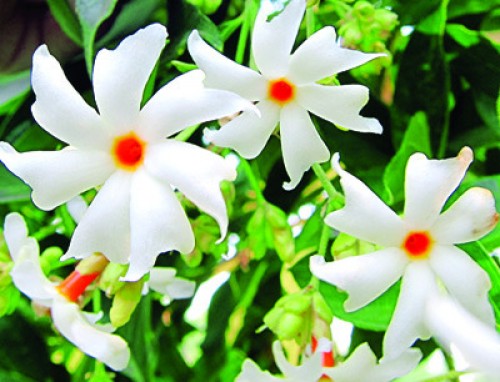 স্বাগতম
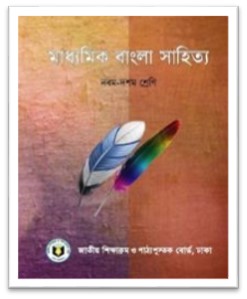 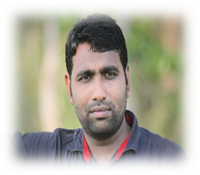 পরিচিতি
সাইফুল ইসলাম
সহকারী শিক্ষক
সর্বলক্ষণা আলিম মাদ্রাসা
মনোহরদী,নরসিংদী
শ্রেণি:নবম-দশম   
বিষয়:বাংলা ১ম পত্র
সময়ঃ৪০মিনিট
তারিখঃ২৫/০৭/২০২০
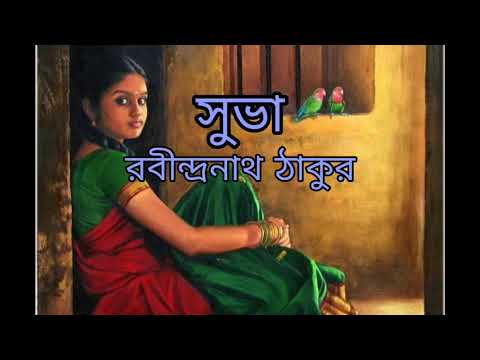 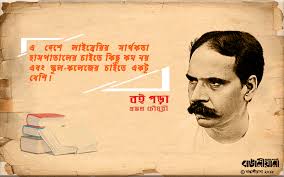 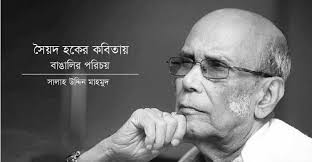 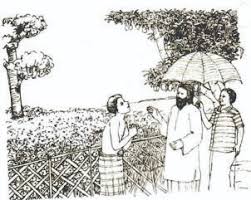 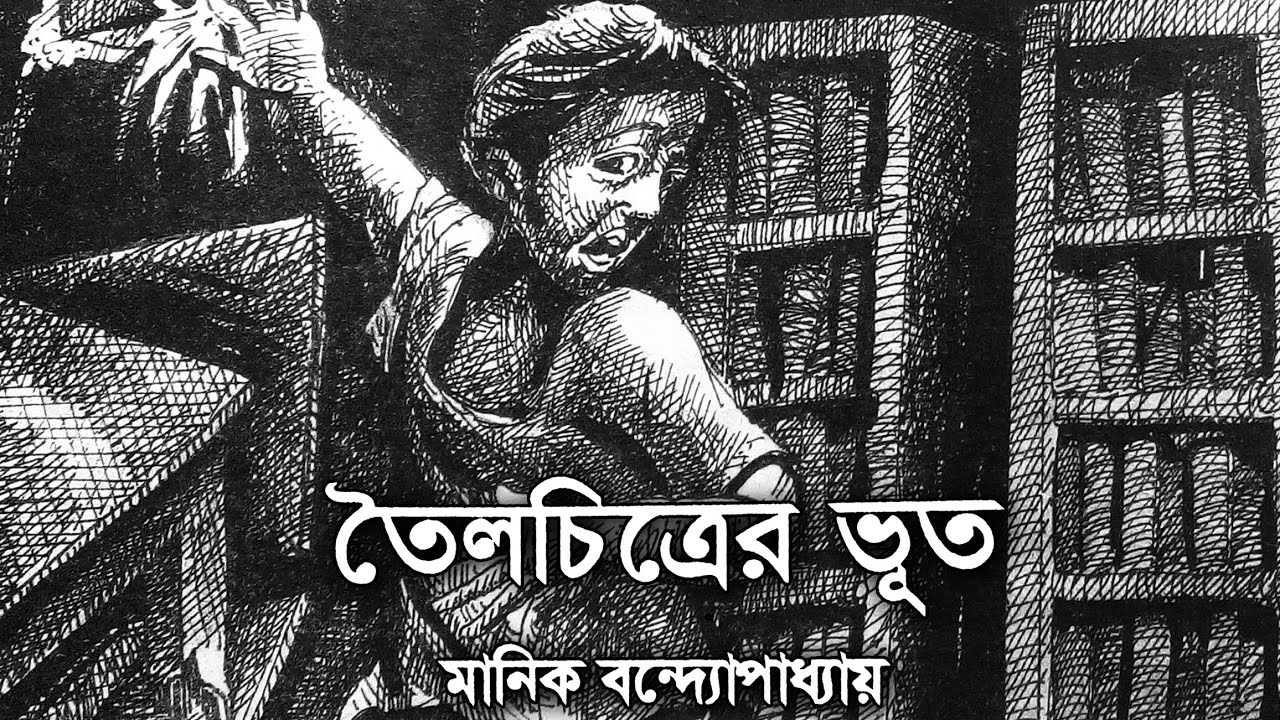 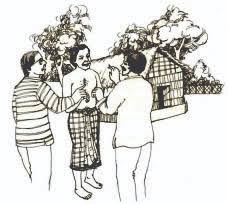 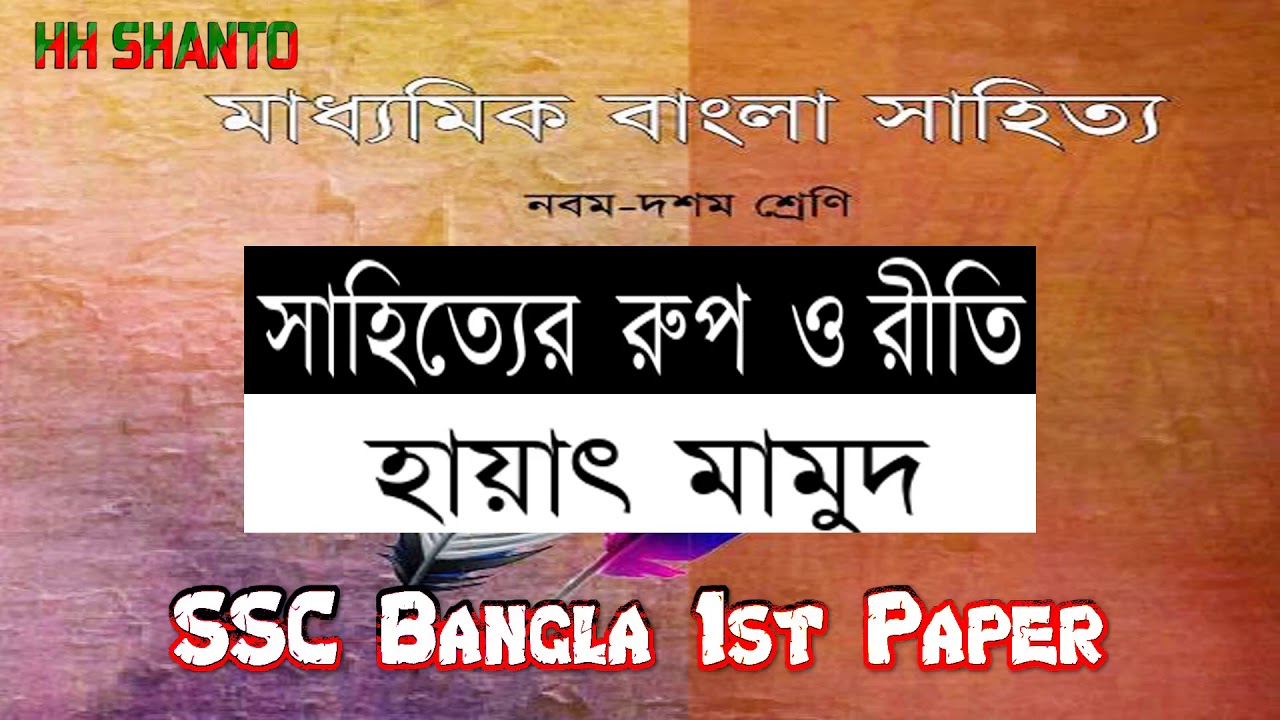 যা শিখতে পারবে
এ পাঠ শেষে শিক্ষার্থীরা- 
১.প্রবন্ধটি শুদ্ধ উচ্চারনে পাঠ করতে পারবে। 
২.লেখক পরিচিতি বলতে পারবে । 
৩.কবিতার সাধারণ বৈশিষ্ট্য  বর্ননা  করতে পারবে ।
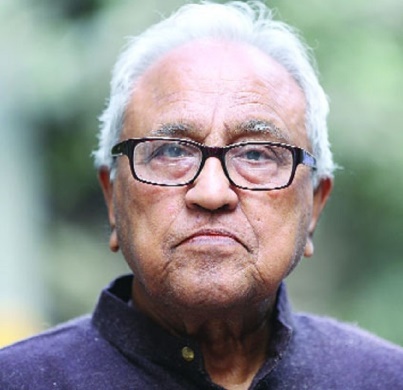 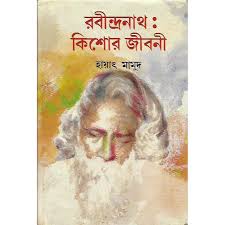 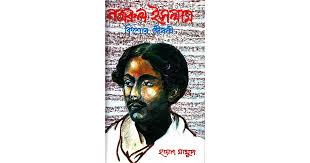 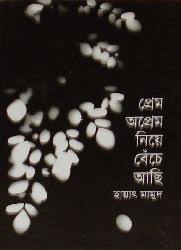 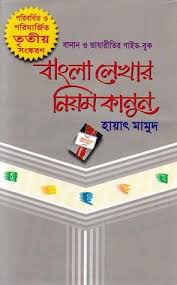 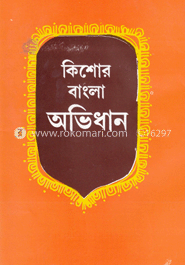 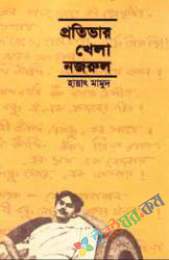 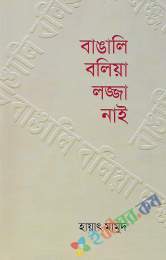 শব্দার্থ ও টীকা
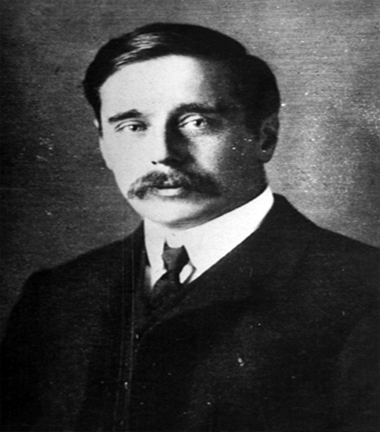 ইংরেজি ঔপন্যাসিক,সাংবাদিক ও ঐতিহাসিক,বৈজ্ঞানিক কল্পকাহিনীর স্রষ্টা।
এইচ.জি.ওয়েলস
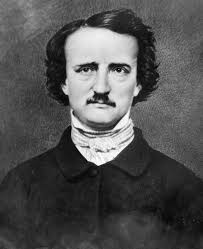 এডগার অ্যালান পো
আমেরিকার কবি,গল্পকার ও সমালোচক
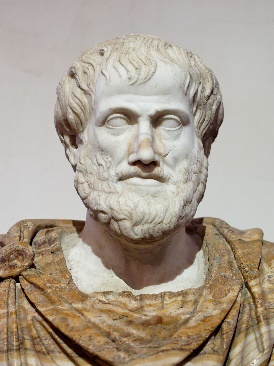 গ্রিক দার্শনিক,বিজ্ঞানী,সাহিত্য সমালোচক,দার্শনিক প্লেটোর শিষ্য
এরিস্টোটল
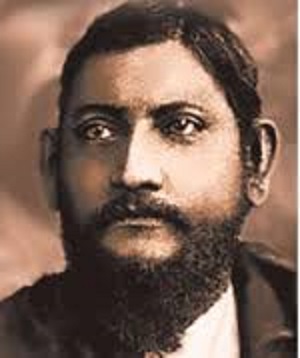 গীরিশ চন্দ্র ঘোষ
বাংলা নাটকের যুগন্ধর পুরুষ
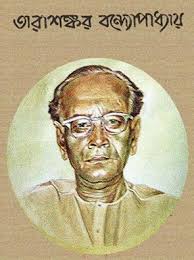 তারাশঙ্কর বন্দ্যোপাধ্যায়
আধুনিক বাংলা সাহিত্যের বিখ্যাত ঔপন্যাসিক ও গল্পকার
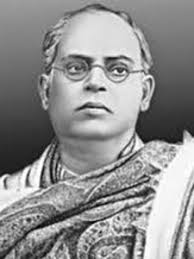 ‘কবি,নাট্যকার ও সঙ্গীত রচয়িতা
দ্বীজেন্দ্রলাল রায়
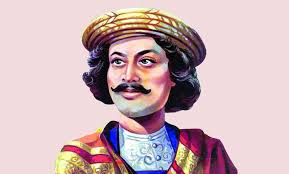 সমাজ-সংস্কারক ও বহু ভাষাবিদ পন্ডিত
রাজা রামমোহন রায়
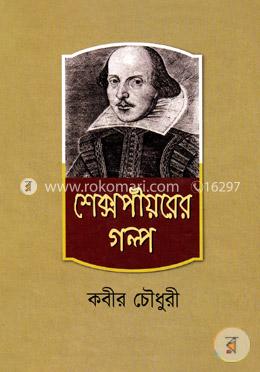 ইংরেজ কবি ও নাট্যকার
শেক্সপীয়র
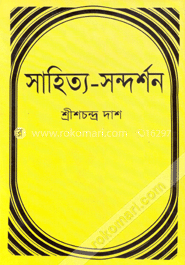 ‘সাহিত্য সন্দর্শন’ গ্রন্থের রচয়িতা
শ্রীশচন্দ্র দাশ
কবিতা
ছন্দোবদ্ধ ভাষায়,অর্থাৎ পদ্যে,যা লিখিত হয় তাকেই আমরা ‘কবিতা’ বলে থাকি। 

কবিতার প্রধান রূপ ২টি – মহাকাব্য ও গীতিকবিতা।
মহাকাব্য
মহাকাব্য রচিত হয় যুদ্ধ বিগ্রহের কোন কাহিনী অবলম্বন করে।
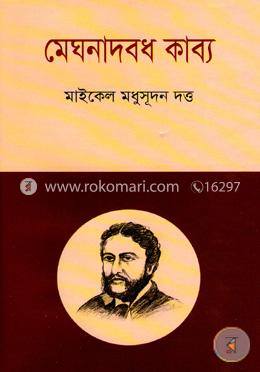 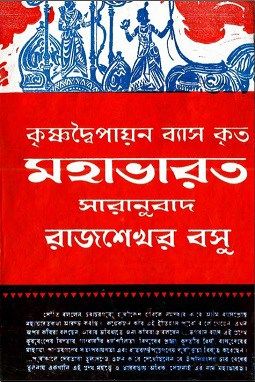 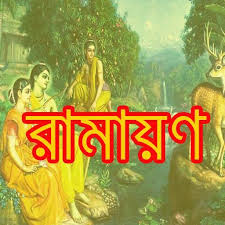 দলীয় কাজ
মহাকাব্য বলতে কি বোঝায় সংক্ষেপে লিখ
গীতি কবিতা
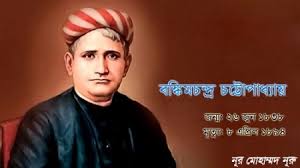 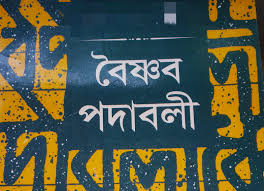 ‘বক্তার ভাবোচ্ছাসের পরিস্ফুটন মাত্র যাহার উদ্দেশ্য,সেই কাব্যই গীতি কাব্য।
ভক্তিমুলক
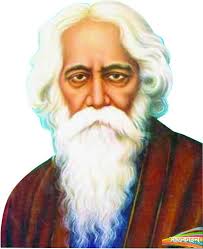 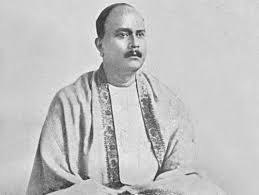 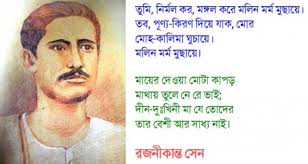 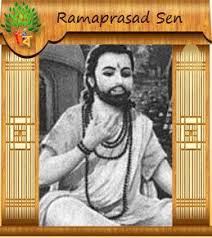 স্বদেশপ্রীতিমূলক
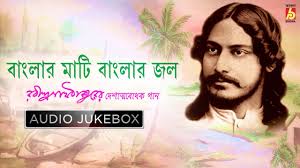 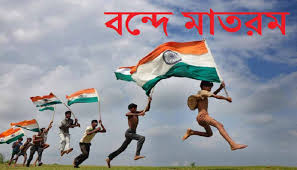 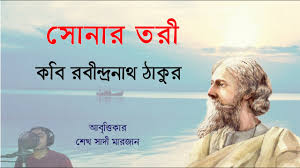 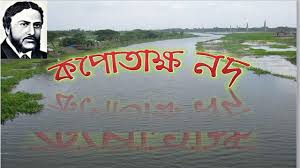 প্রেমমূলক
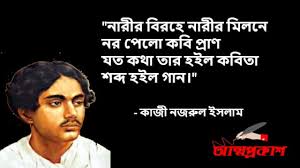 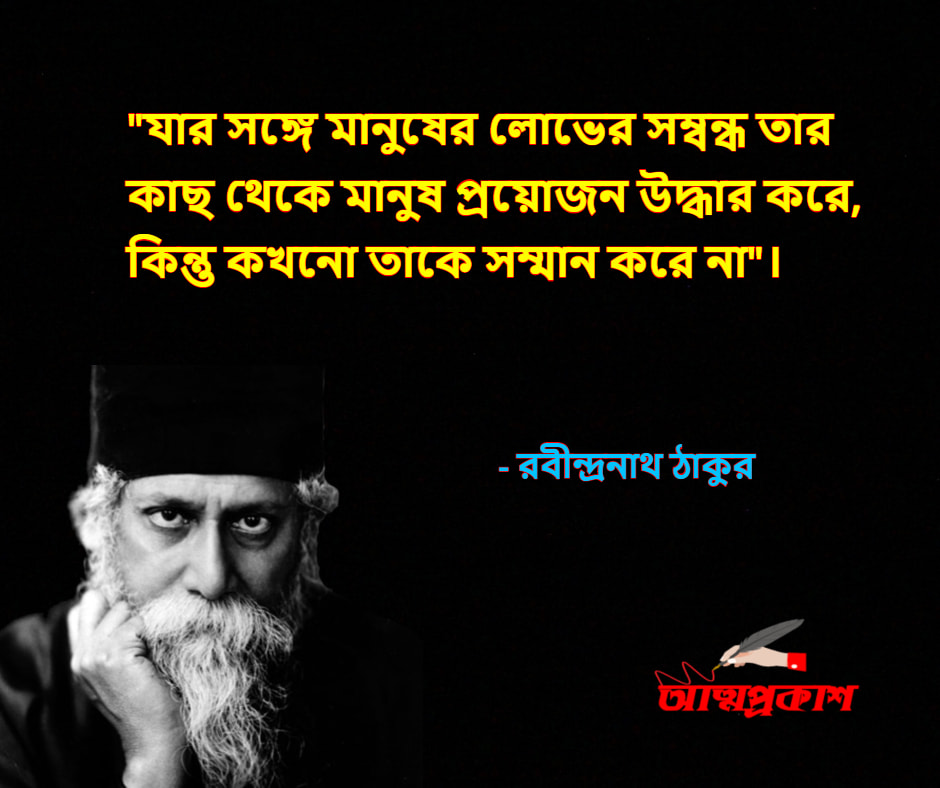 প্রকৃতি বিষয়ক
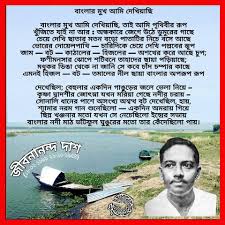 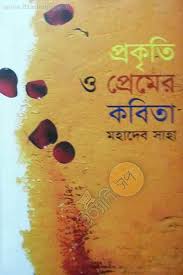 বাড়ির কাজ
গীতিকাব্য  বলতে কি বোঝায়? সংক্ষেপে আলোচনা কর।
ধন্যবাদ
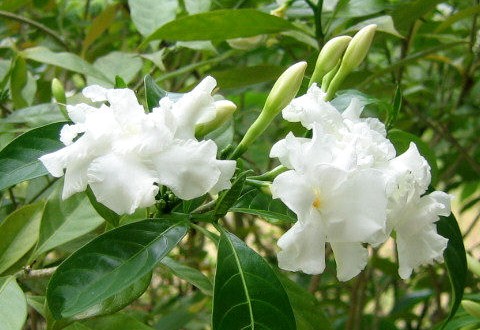